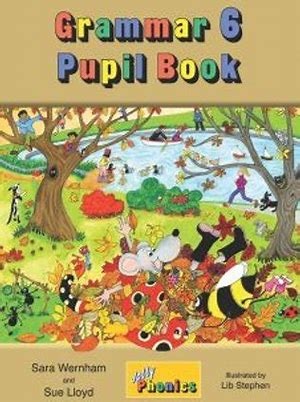 Jolly Grammar
6b-36
Spelling Test 36
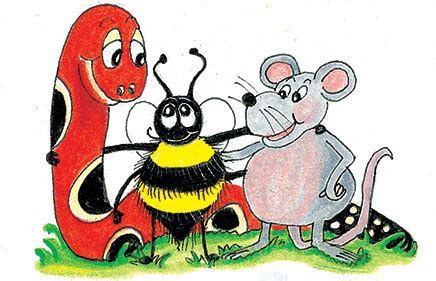 bargain
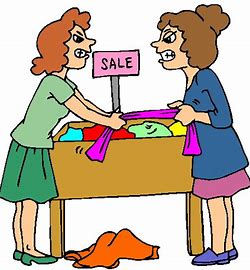 bargain 
 certain
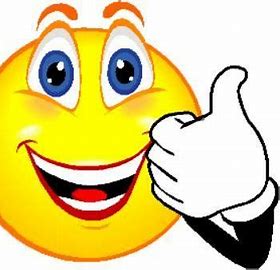 bargain 
 certain
 perhaps
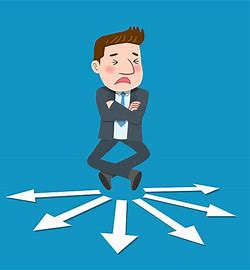 bargain 
 certain
 perhaps
 develop
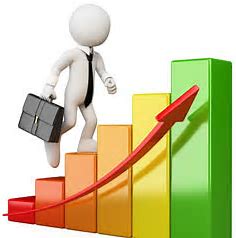 bargain 
 certain
 perhaps
 develop
 continue
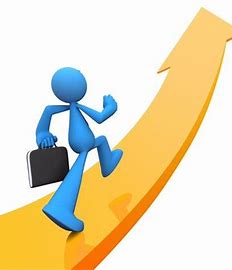 bargain 
 certain
 perhaps
 develop
 continue
 remember
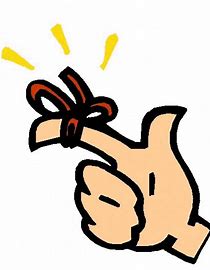 bargain 
 certain
 perhaps
 develop
 continue
 remember
7. decide
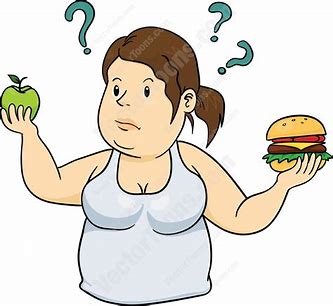 bargain 
 certain
 perhaps
 develop
 continue
 remember
7. decide
8. relevant
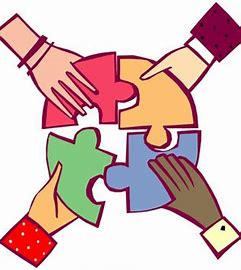 bargain 
 certain
 perhaps
 develop
 continue
 remember
7. decide
8. relevant
9. amateur
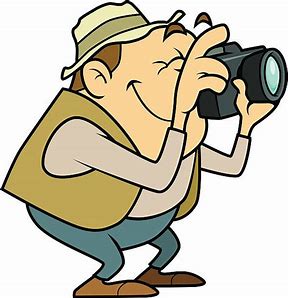 bargain 
 certain
 perhaps
 develop
 continue
 remember
7. decide
8. relevant
9. amateur
10. category
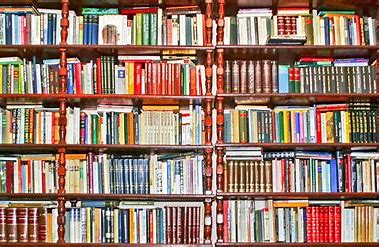 bargain 
 certain
 perhaps
 develop
 continue
 remember
7. decide
8. relevant
9. amateur
10. category
11. strengthen
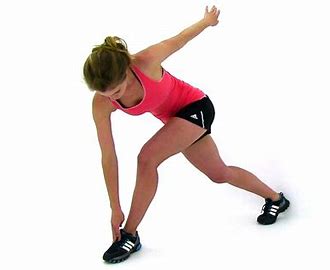 bargain 
 certain
 perhaps
 develop
 continue
 remember
7. decide
8. relevant
9. amateur
10. category
11. strengthen
12. dictionary
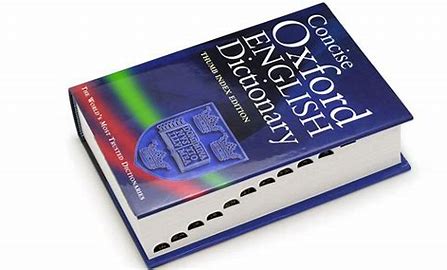 bargain 
 certain
 perhaps
 develop
 continue
 remember
7. decide
8. relevant
9. amateur
10. category
11. strengthen
12. dictionary
13. vegetable
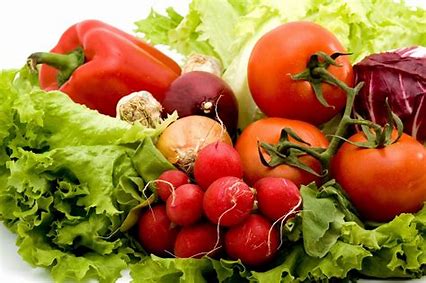 bargain 
 certain
 perhaps
 develop
 continue
 remember
7. decide
8. relevant
9. amateur
10. category
11. strengthen
12. dictionary
13. vegetable
14. stomach
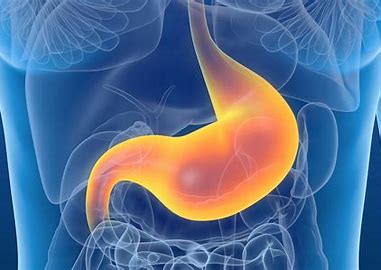 bargain 
 certain
 perhaps
 develop
 continue
 remember
7. decide
8. relevant
9. amateur
10. category
11. strengthen
12. dictionary
13. vegetable
14. stomach
15. criticise
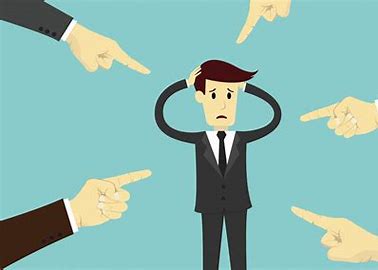 bargain 
 certain
 perhaps
 develop
 continue
 remember
7. decide
8. relevant
9. amateur
10. category
11. strengthen
12. dictionary
13. vegetable
14. stomach
15. criticise
16. vehicle
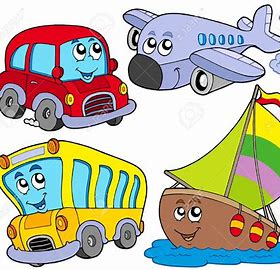 bargain 
 certain
 perhaps
 develop
 continue
 remember
7. decide
8. relevant
9. amateur
10. category
11. strengthen
12. dictionary
13. vegetable
14. stomach
15. criticise
16. vehicle
17. cemetery
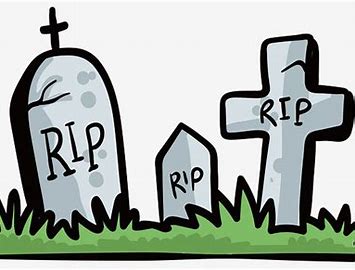 bargain 
 certain
 perhaps
 develop
 continue
 remember
7. decide
8. relevant
9. amateur
10. category
11. strengthen
12. dictionary
13. vegetable
14. stomach
15. criticise
16. vehicle
17. cemetery
18. restaurant
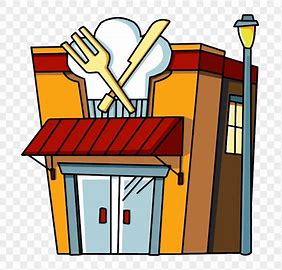 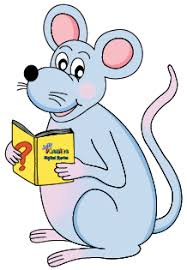 Let’s Review 
Parts of Speech.
Antonyms and
Synonyms
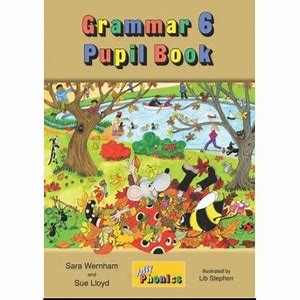 Let’s Play Grammar Action Sentences!
 
 1. article / adjective / common  noun / verb / adverb


 2. article / adjective / adjective / common noun / verb 


 3. pronouns / verb / preposition / article / common 
     nouns / verb
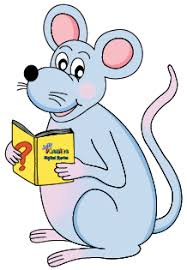 Let’s Play Grammar Action Sentences!
 
 4. proper nouns / conjunction / proper noun / verb / 
    adverb


 5. article / common noun / verb / adverb / conjunction 
    / adverb 

 
 6. proper noun / verb / preposition / article / adjective 
   / common noun
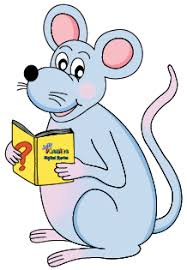 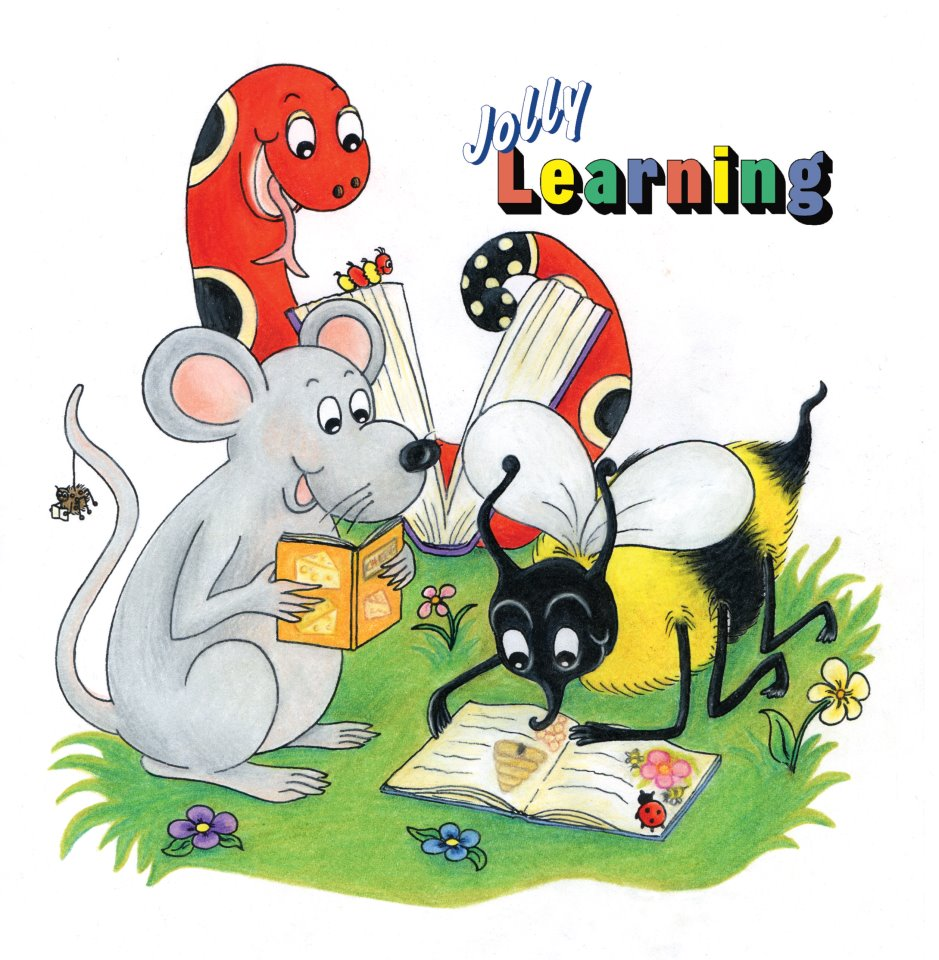 See you
 next time!